Chapter 6 People Create Civilizations: The Urban Wave
Civilization
Characteristics of the Urban Wave
Division of Labor
Occupational Specialist
Economic Surplus
Class-based Society
Centralized State
Ruling Elite
Full-time Military
Written Legal Codes
Kinship Ties Decrease
State Religion
Universal Religions
Monumental Works
Long Distance Trade
Expansion of the Arts
Writing & Mathematic
Populated Urban Areas
Origins of Civilization
Hydraulic Hypothesis
Population Growth
Conflict Theory
Local and Long Distance Trade
Class Conflict
Systems Approach
Part I Currents in the Urban Wave
Relationship w/ Nature: 
Ecosystem Currents
2.  Ways of Living: 
Techno-Economic Currents
3.  Human Networks: Social Currents
4.  Establishing Order: Political Currents
5.  Human Expression: Cultural Currents
Ecosystem Currents:Nature, Cedars of Lebanon
[Speaker Notes: A preserved sanctuary for the famed cedars of Lebanon. Photo Denise Ames]
Ecosystem Currents: Salinization
[Speaker Notes: Salt-affected soils are visible on rangeland in Colorado. Salts dissolved from the soil accumulate at the soil surface and are deposited on the ground and at the base of the fence post.  A condition such as this perhaps occurred in Mesopotamia at the beginning of the Urban Wave.]
Ecosystem Currents: Overgrazing
[Speaker Notes: Goats denuding hillsides in Chile.  Wikimedia Commons]
Techno-Economic Currents: Inventions, Plow Agriculture
[Speaker Notes: Peasant farmer with ox and plow.  Photo Roger Harmon]
Techno-Economic: Plow Agriculture
[Speaker Notes: A child plowing the land with a water buffalo in Don Det, Si Phan Don, Laos.]
Techno-Economic Currents: Inventions, The Plow
[Speaker Notes: Egyptian plow]
Techno-Economic Currents:Inventions, Water Wheel
[Speaker Notes: Water wheel used for irrigation in Hama, Syria (title) photo Denise Ames]
Techno-Economic Currents:Monumental Architecture, Pyramid
[Speaker Notes: The Great Pyramid of Giza, Egypt, built c. 2560 BC.]
Techno-Economic Currents: Monumental Architecture
[Speaker Notes: Pyramids of Giza, outside of Cairo, Egypt. The picture that emerges is that of a planned settlement, some of the world's earliest urban planning, securely dated to the reigns of two Giza pyramid builders: Khafre (2520–2494 BCE) and Menkaure (2490–2472 BCE)  Wikimedia Commons]
Techno-Economic Currents: Monumental Architecture
[Speaker Notes: Giza pyramid complex seen from above.]
Techno-Economic Currents:Monuments, a Ball Court
[Speaker Notes: Ball court at Monte Alban, Oaxaca, Mexico (title) photo Denise Ames]
Techno-Economic Currents:Technology, a Roman Ballista
[Speaker Notes: Roman catapult]
Techno-Economic Currents: Technology, a Wheeled Cart
[Speaker Notes: Hand-propelled wheel cart, Indus Valley Civilization (3000–1500 BCE). Housed at the National Museum, New Delhi, India]
Techno-Economic Currents:Technology, the Wheel
[Speaker Notes: Depiction of a Sumerian wheel in the Standard of Ur, ca. 2500 BCE.]
Techno-Economic Currents: Monumental Architecture
[Speaker Notes: The Great Wall of China, in the first building of the wall under the Qin dynasty 3,500,000 people were involved in the construction, that was 70% of the total Chinese population at the time.]
Techno-Economic Currents: Monumental Architecture
[Speaker Notes: Modern re-creation of chariot races in the Roman Coliseum]
Techno-Economic CurrentsTrade and Exchange
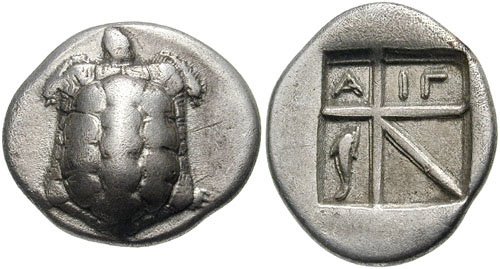 [Speaker Notes: L. Gold 20-stater of Eucratides. This coin, the largest gold coin of Antiquity, was originally found in Bukhara, and later acquired by Napoleon III.  
R. Upper Uninscribed electrum coin from Lydia, 6th century BCObverse: lion head and sunburst. Reverse: plain square imprints, probably used to standardise weight

R. Lower Drachma of Aegina, 6th century BC GreeceObverse: Land tortoiseReverse: ΑΙΓ[INAΤΟΝ] ("[of the] Aeg[inetans]") and dolphin within a geometrical drawing]
Techno-Economic Currents:Trade and Exchange
[Speaker Notes: Silver coin of Yazdegerd II with a fire altar and two attendants. He was the fifteenth Sassanid King of Persia. He reigned from 438 to 457]
Techno-Economic Currents:Trading Expeditions
[Speaker Notes: Queen Hatshepsut's trading expedition to the Land of Punt, Egypt.]
Social Currents:Egyptian Workers
[Speaker Notes: A tomb relief depicts workers plowing the fields, harvesting the crops, and threshing the grain under the direction of an overseer.]
Social Currents:Social Class and Status
[Speaker Notes: Statues depicting lower-class Ancient Egyptian occupations.  H.G. Wells, 1921.  Wikimedia Commona]
Social Currents: Slavery
[Speaker Notes: Ethiopian slave attempts to break in a horse, date unknown, National Archaeological Museum of Athens]
Social Currents: Slavery
[Speaker Notes: Funerary loutrophoros; on the right a bearded slave carries his master's shield and helm, 380–370 BC, National Archaeological Museum of Athens]
Social Currents: Slavery
[Speaker Notes: Slave market in Yemen, in the Urban Wave slavery was practiced by Islamic people and others.]
Social Currents: Slavery
[Speaker Notes: L. Black captive with tied hands, Ptolemaic Egypt]
Social Currents: Patriarchy
[Speaker Notes: An x-ray of a woman with bound feet in China.]
Political Currents: City States
[Speaker Notes: Timbuktu seen from a distance by Heinrich Barth's party, September 7, 1853, city gained wealth due to its location on the Trans-Saharan caravan route.]
Political Currents: States
[Speaker Notes: Nubian pyramids, Meroe, in present-day Sudan. Two of these pyramids are reconstructed.]
Political Currents: Leaders
[Speaker Notes: Czar (tsar) tsar Stefan Uroš IV Dušan of Serbia, rule 1345 and 1371 CE]
Political Currents: Law Codes
[Speaker Notes: L. A fragment of the Gortyn code in Gortyn, CreteIn the Gortyn code.  All punishment was monetary, fines were doubled for slaves committing a misdemeanour or felony. Conversely, an offence committed against a slave was much less expensive than an offence committed against a free person. As an example, the rape of a free woman by a slave was punishable by a fine of 200 staters (400 drachms), while the rape of a non-virgin slave by another slave brought a fine of only one obolus (a sixth of a drachm).
R. The Code of Hammurabi is a well-preserved Babylonian law code, dating back to about 1772 BC. It is one of the oldest deciphered writings of significant length in the world.]
Political Currents: War
[Speaker Notes: Women as plunder of war: Ajax the Lesser taking Cassandra, tondo of a red-figure kylix by the Kodros Painter, ca. 440-430 BC, Louvre in France.  Wikimedia Commons]
Political Currents: War Chariots
[Speaker Notes: Bronze chariot for the emperor.  Terra Warriors, China.]
Political Currents:War
[Speaker Notes: Reconstruction Greek soldiers of Greco-Persian Wars. Left - Greek slinger. Right - hoplites. Left hoplite's shield has a curtain which serves as a protection from arrows of a hoplite phalanx military formation.   Wikimedia Commons]
Cultural Currents:Communication
[Speaker Notes: R.  Cursive hieroglyphs from the Papyrus of Ani, an example of the Egyptian Book of the Dead
L.  Maya glyph for Day 10 of the tzolkin calendar. 
R.]
Cultural Currents: State Religion
[Speaker Notes: Anubis was the ancient Egyptian god associated with mummification and burial rituals; here, he attends to a mummy]
Cultural Currents:Religion
[Speaker Notes: The god Marduk and his dragon from a Babylonian cylinder seal.  Wikimedia Commons]
Cultural Currents: Religion
[Speaker Notes: Three goddesses on a panel of the Augustan Ara Pacis, Rome, consecrated in 9 BC. Their identities are disputed.]
Cultural Currents:Festivals
[Speaker Notes: The ancient Egyptians maintained a rich cultural heritage complete with feasts and festivals accompanied by music and dance]
Cultural Currents: Entertainment
[Speaker Notes: Senet is among the oldest board games in the world. Painting in the royal tomb of Egyptian Queen Nefertari]
Cultural Currents:Aesthetic Expression
[Speaker Notes: This ancient wall painting (c. 1994-1781 B.C) appears to depict jugglers. It was found in the 15th tomb of the Karyssa I area, Egypt. The fact that jugglers are represented in a tomb suggests religious significance: round things were used to represent large solar objects, birth, and death. Wikimedia Commons,]